in partnership with
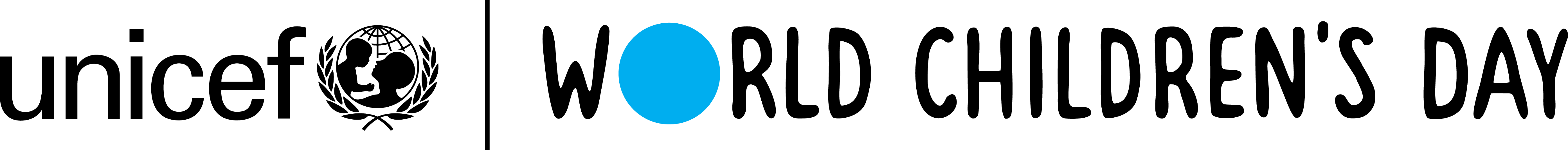 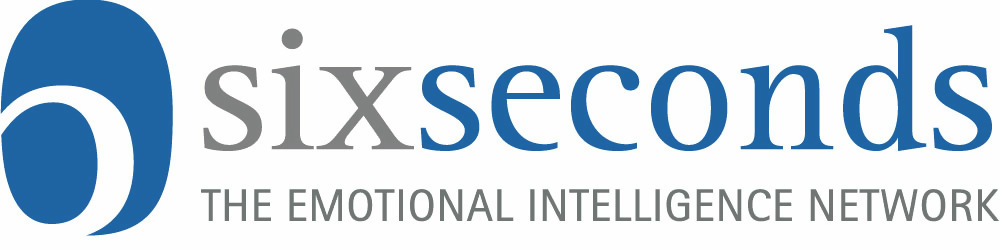 عنوان:
الأبريها وأنا
الهدف
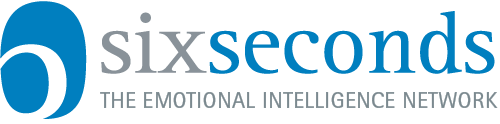 :
تعرّف على التراث الشعبي المكسيكي الخاص بالـ"الأبريها Alebrijes". إلتمِس قواك الخاصة عن طريق تفهّم المخلوقات القوية. تدرّب على وضع الأهداف وتطوير القوى الداخلية عن طريق مشاركة قواك مع الآخرين واكتشاف كيف يمكن لهذه القوات أن تستعمل من أجل العمل المناخي.
الأدوات
صورحيوانات “الأبريها” (اضغط للتحميل)
قصةحيوانات “الأبريها” (اضغط للتحميل)
أقلامتحديدأوأقلامتلوين
قصاصاتورقللرسم
المقدمة
في هذه المحطة سوف نتعرف على احدى المخلوقات المتميزة من التراث الشعبي المكسيكي, وننظر إلى الحيوانات في هذا العالم للتعرف على صفاتنا القوية التي نستطيع تطويرها لمساعدتنا في التغيّر المناخي. ماهي نقاط القوة الداخلية المميزة لديك؟ في ماذا تشابه المخلوقات القوية؟ جرب هذا النشاط الفنّي وشارك قواك للمساعدة في العمل المناخ.
التعليمات
اقرأ ورقة قصة الأبريها ثم اعرض صور حيوانات الأبريها للمشاركين (اقترحنا 6 صور لحيوانات غير تقليدية: حيوان الكسلان, الحوت, النسر, النعامة, الضفدع, و السلحفاة, لكن يمكنك اختيار أي حيوانًا تريد إضافته)
اطلب من الطلاب تحديد نقاط القوة في كل حيوان. يستطيعون كتابة نقاط القوة أو فقط ذكرها, حسب مجموعتك. ساعد الطلاب في إيجاد قوى في كل حيوان. على سبيل المثال “ضفادع الشجر لديهم أصابع لزجة تساعدهم على الالتصاق على أي سطح. مما يجعلهم رشيقين وقادرين على التأقلم.”
هل تستطيع اختيار نقطة قوة موجودة عند إحدى هذه الحيوانات وموجودة لديك؟ يستطيعون كتابة نقاط القوة أو فقط ذكرها, حسب مجموعتك.
الآن سنقوم بصنع الأبريها الخاصة بنا! اختر مزيجًا من قوى الحيوانات التي تكلمنا عنها وارسم حيوانك الخاص. على سبيل المثال, قد ترسم جسم ضفدع (لعرض مرونته) وذيل الحوت (مستعرضًا قوته) وأرجل النعامة (مبينًا سرعتها).اعط المشاركين وقتهم (3 – 5 دقائق بناءً على انتباههم) لرسم الأبريها الخاصة بهم.
اجمع المشاركون في أزواج  ليشاركوا مع بعضهم. دعهم يتحدثون مع بعضهم عن الأبريها الخاصة بهم وما هي القوى التي تمثلها الأجزاء المختلفة وكيف تمثلهم.
اجمع المشاركون إلى المجموعة الكبيرة لأسئلة المناقشة.
مناقشة
كيفكانشعوركعندمافكرتبالقدراتالخاصةلكلمخلوق (بمافيهمأنت!)
ماهيالرسالةأوالمشاعرالتيأعطاهالكالأبريها؟
كلحيوانمهمفيمملكةالحيوان, وبعضالأحياننشعرأنناغيرمهمينفيمجتمعاتنا, لكنهعلىنقيضذلك! ماذاتشعرحيالكونكمهمجدًافيهذاالعالم؟
كيفيمكنكاستخدامالأبريهالمساعدتكفيبيتكأومجتمعكأوبلدك؟
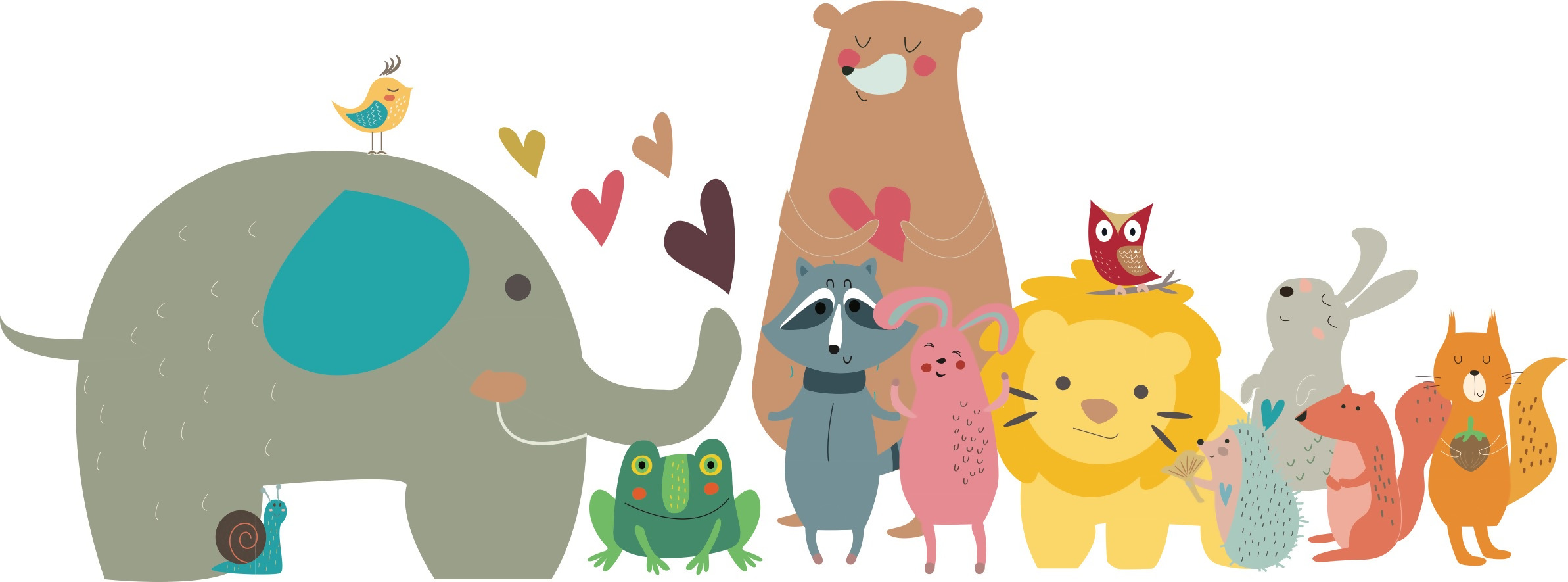 6sec.org/popup
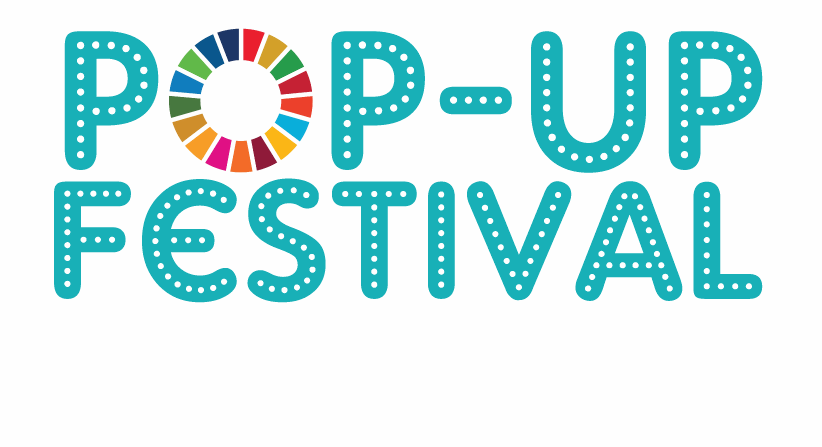